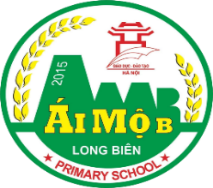 TIẾNG VIỆT 1
Tập 1
Tuần 16
Bài 83: iêng – yêng – iêc
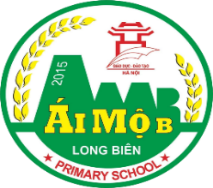 Bài 83:  iêng – yêng - iêc
iêng
yêng
iêc
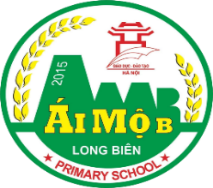 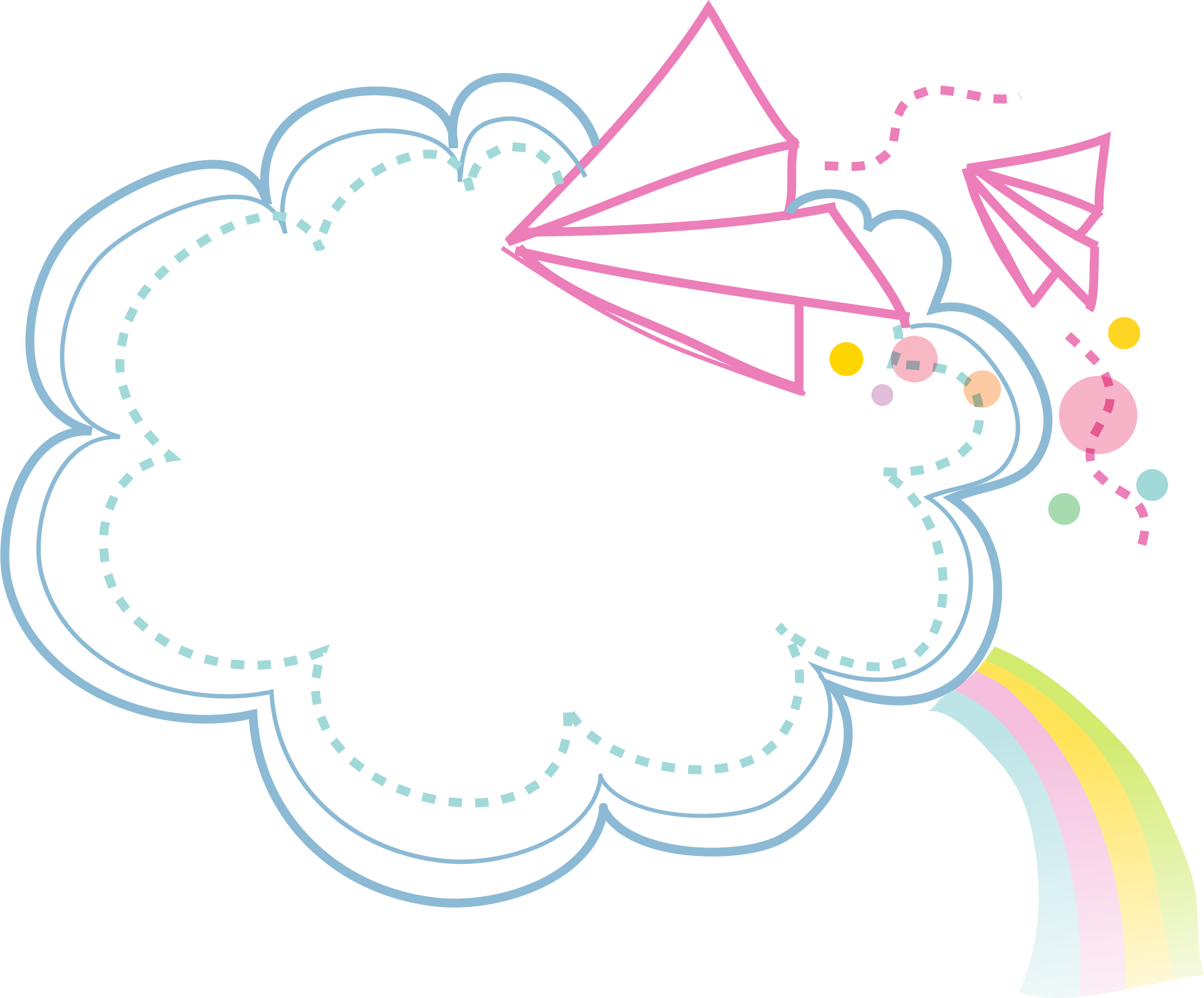 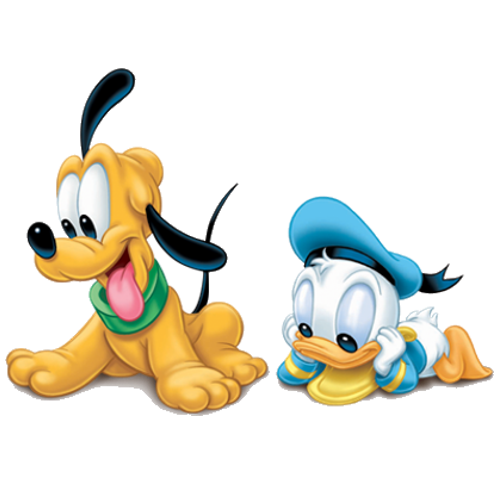 1. LÀM QUEN
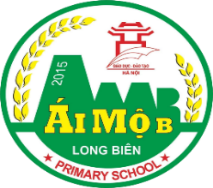 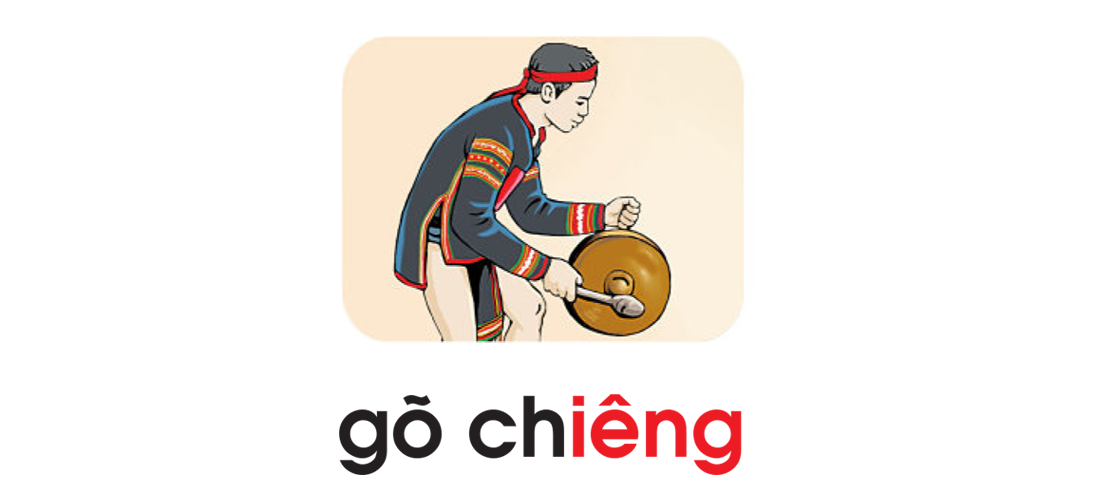 iêng
gõ chiêng
[Speaker Notes: Có video ở bên cạnh]
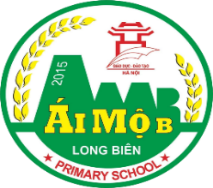 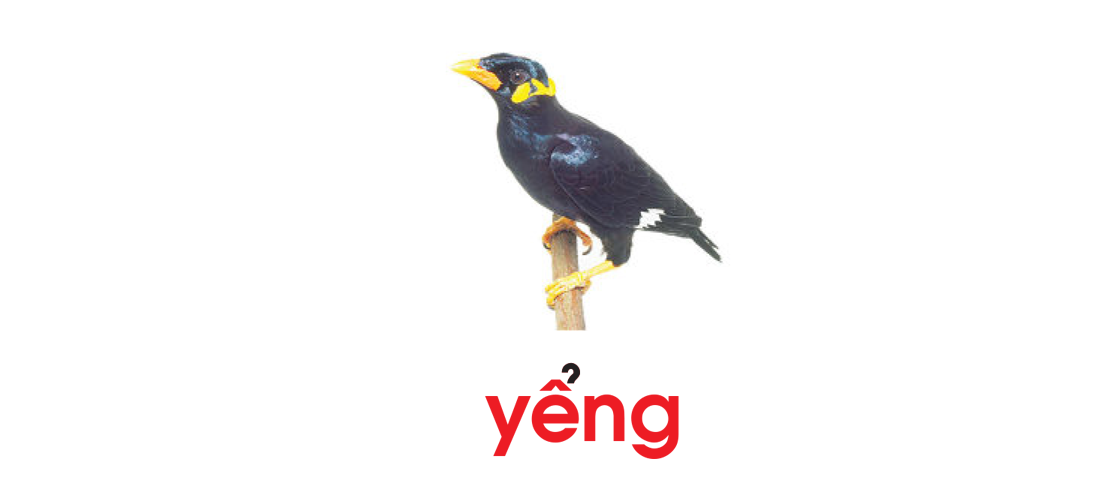 yêng
yểng
[Speaker Notes: Có video ở bên cạnh]
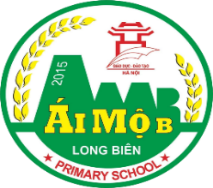 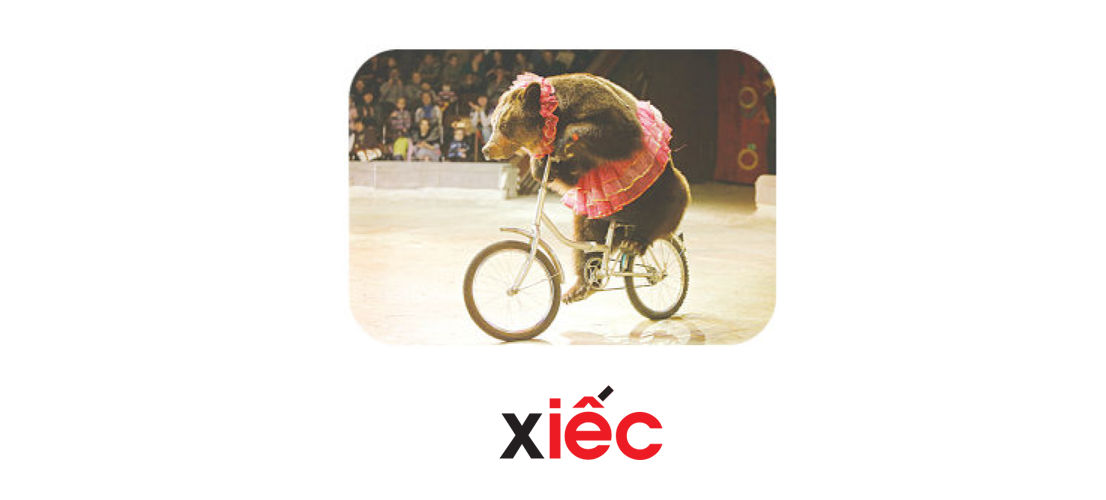 xiếc
iêc
[Speaker Notes: Có video ở bên cạnh]
BẢNG GÀI
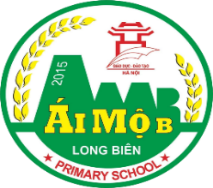 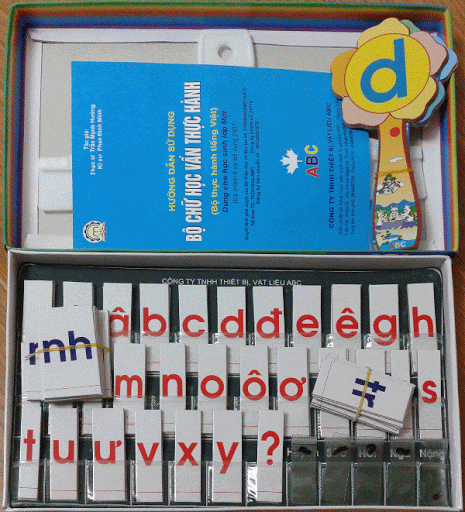 chiêng
iêng
yêng
yểng
iêc
xiếc
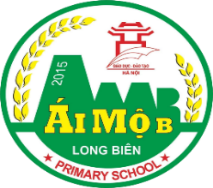 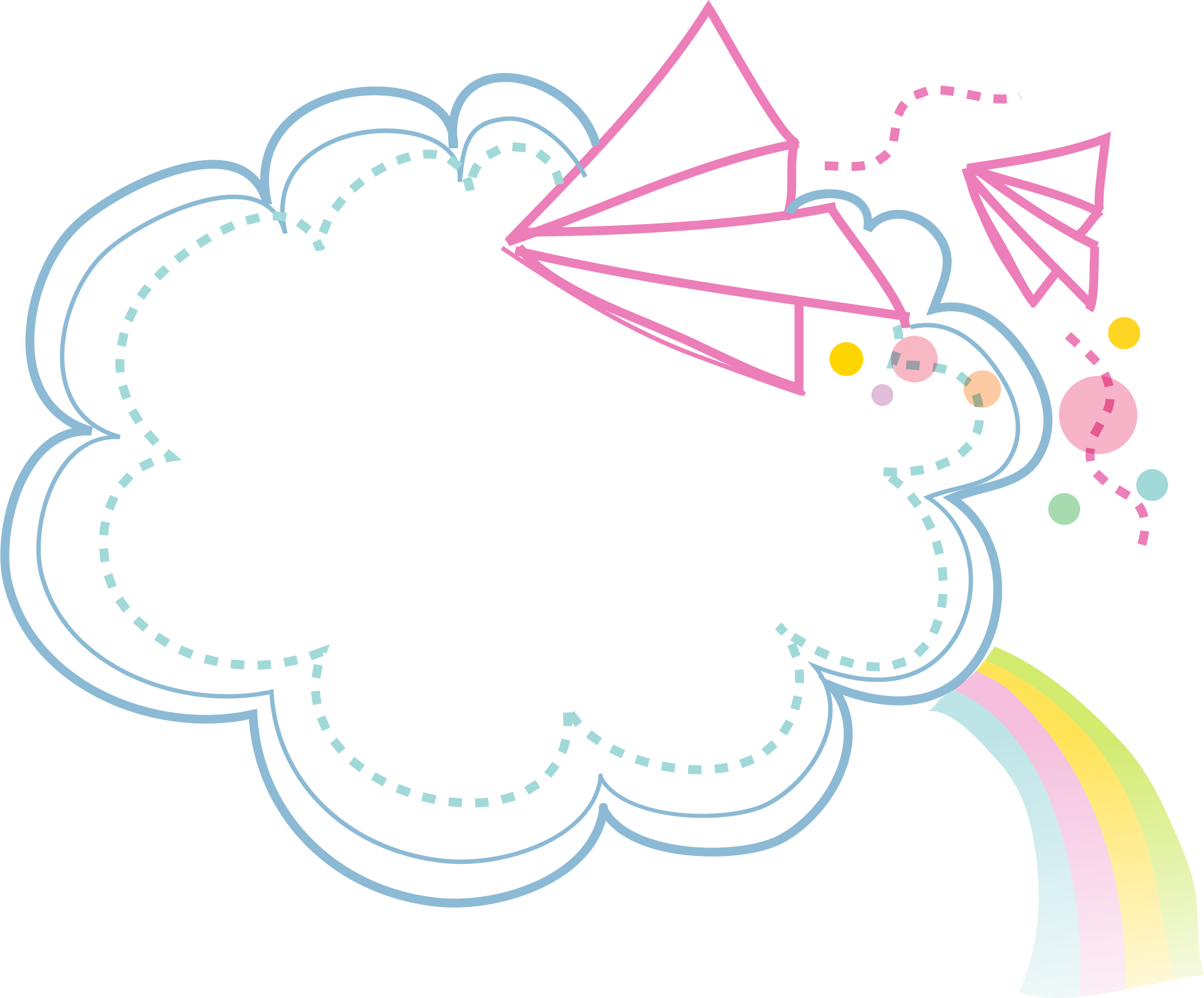 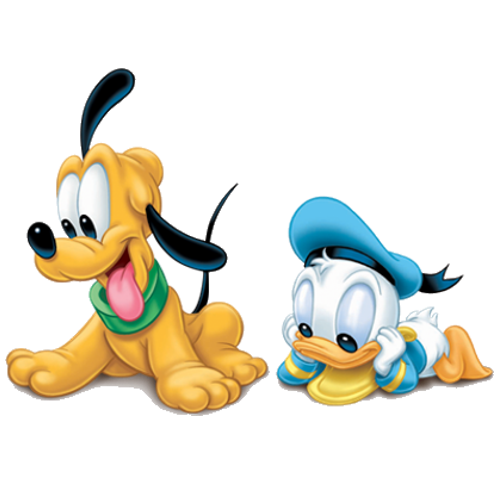 2. LUYỆN TẬP
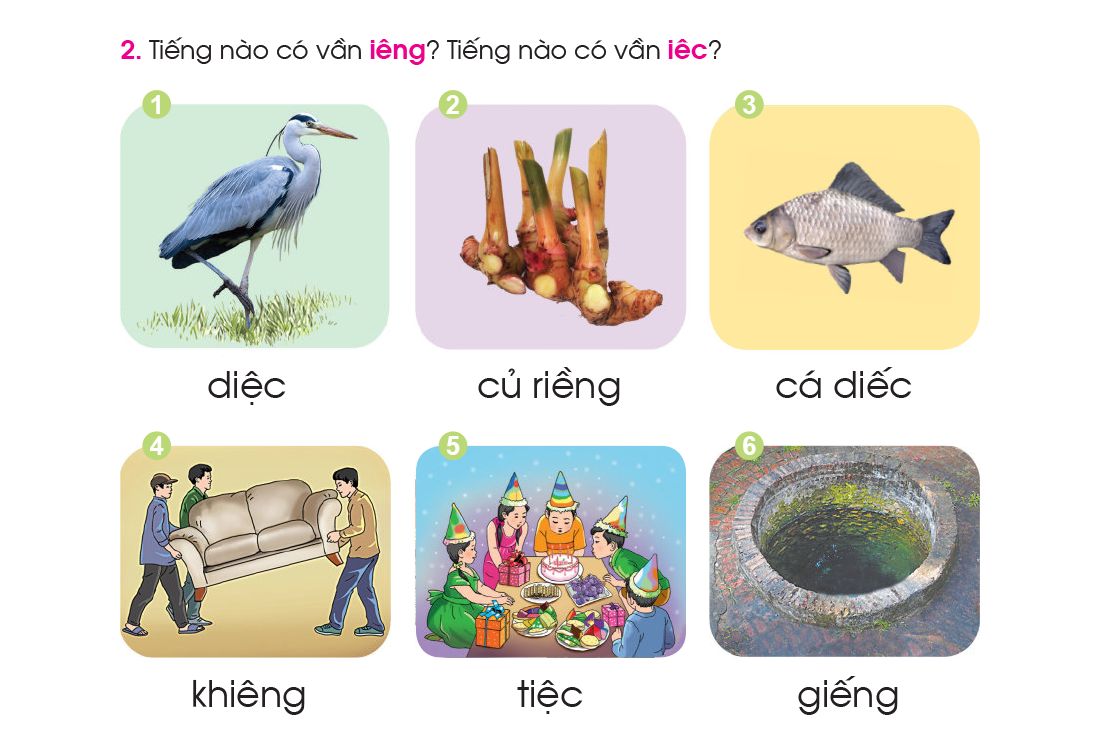 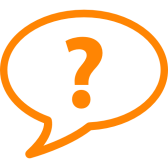 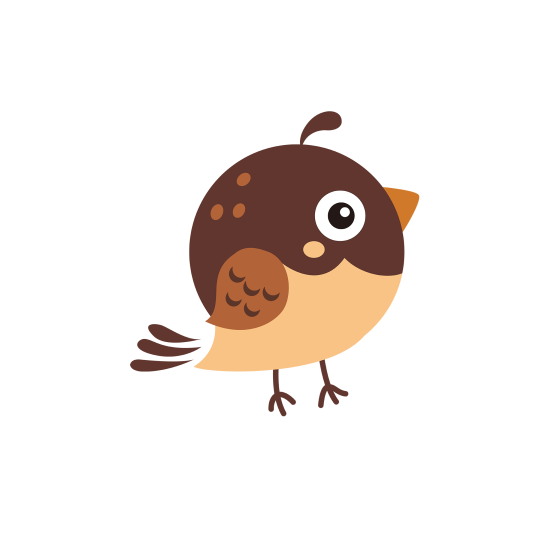 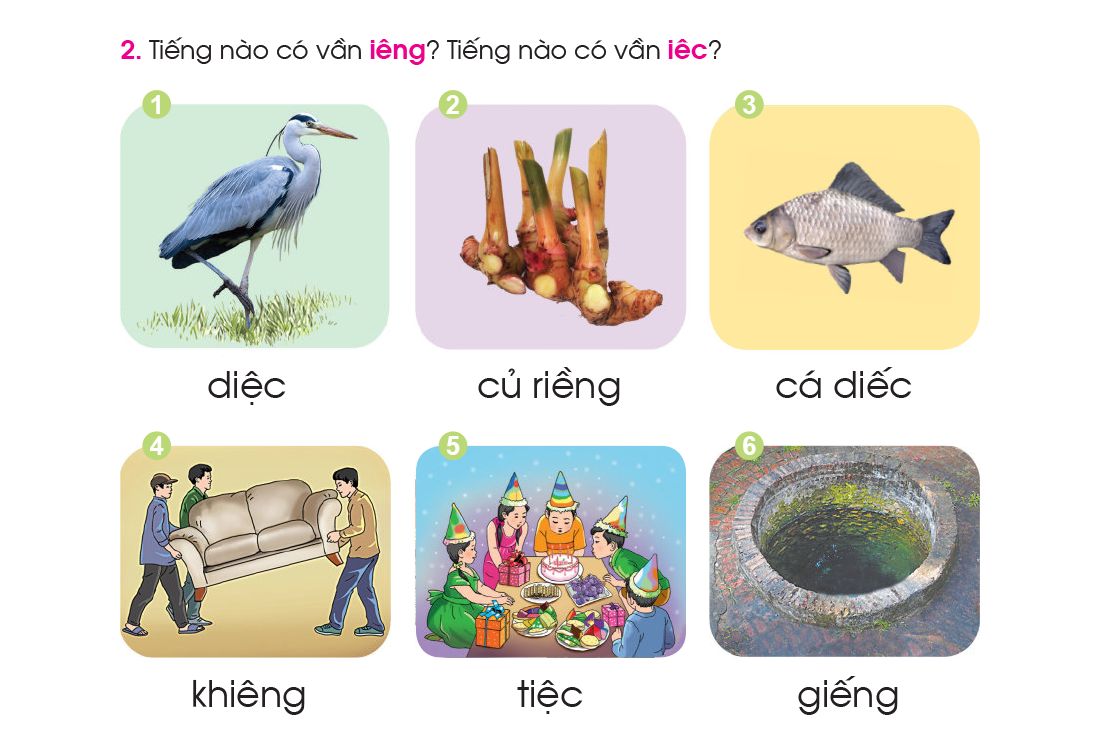 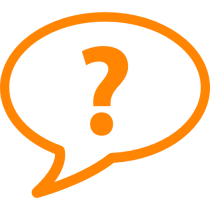 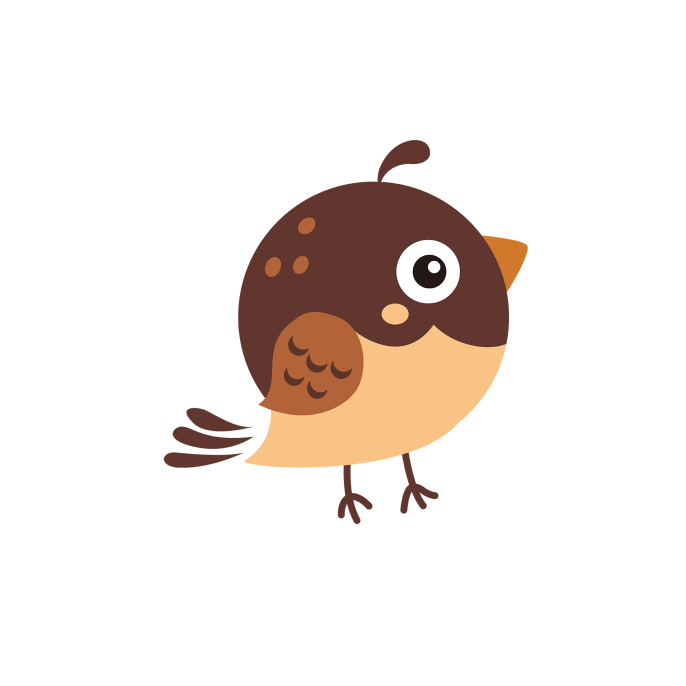 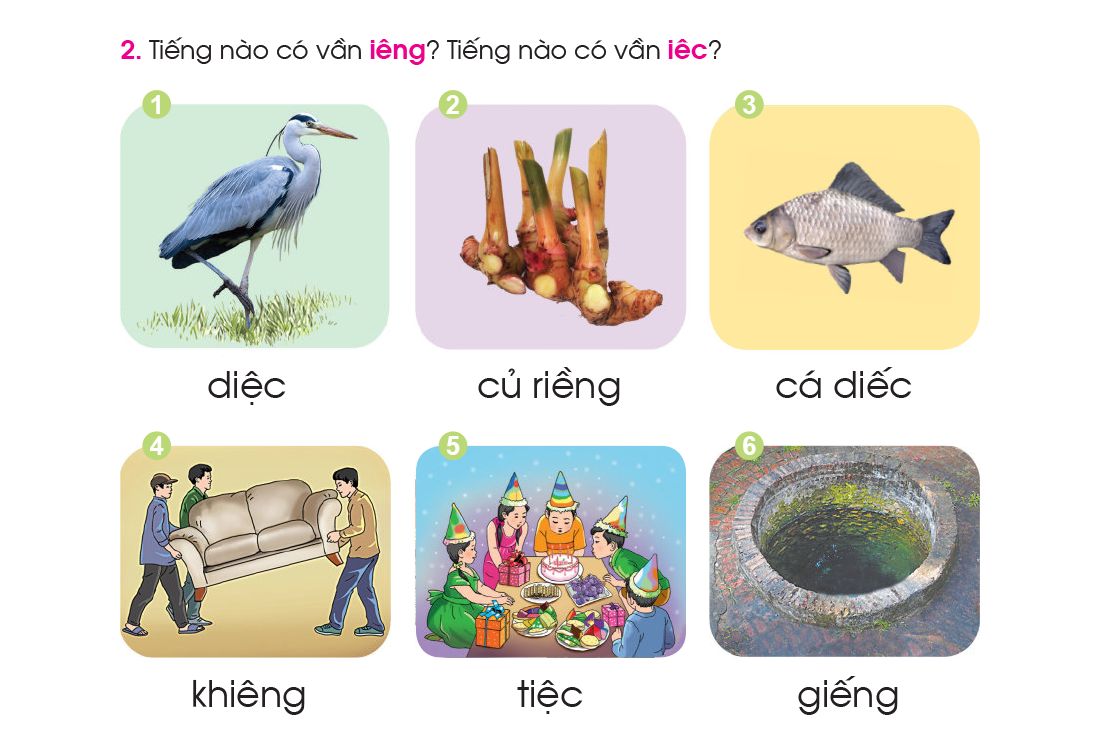 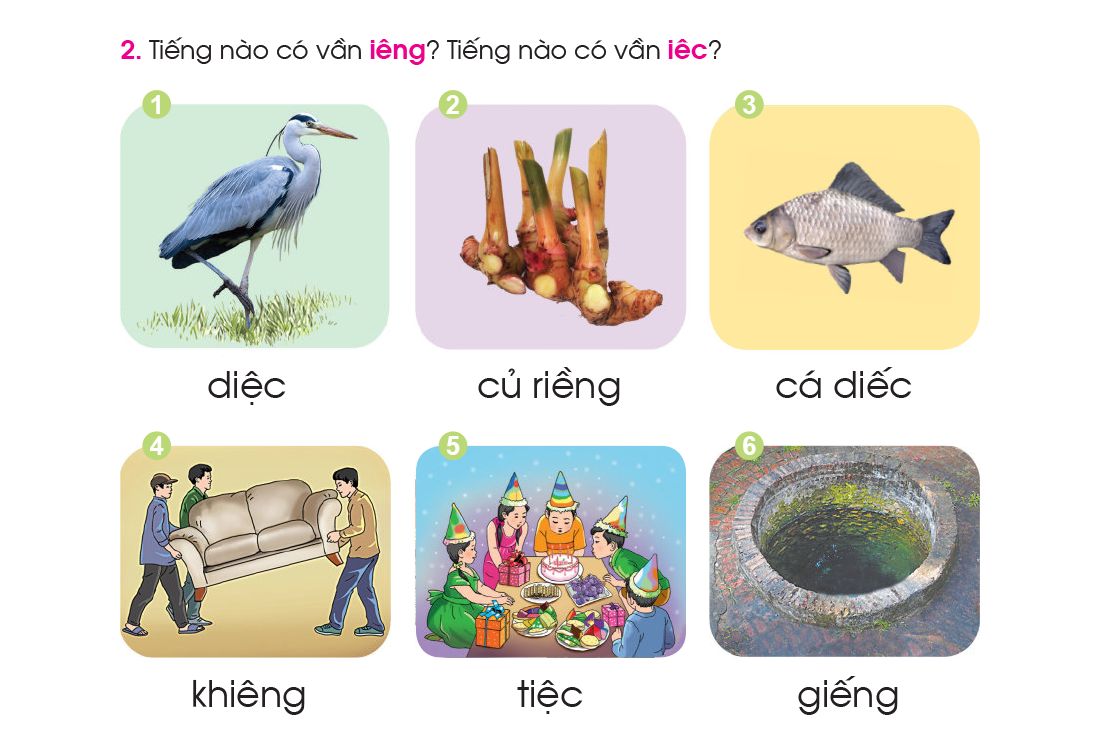 iêng
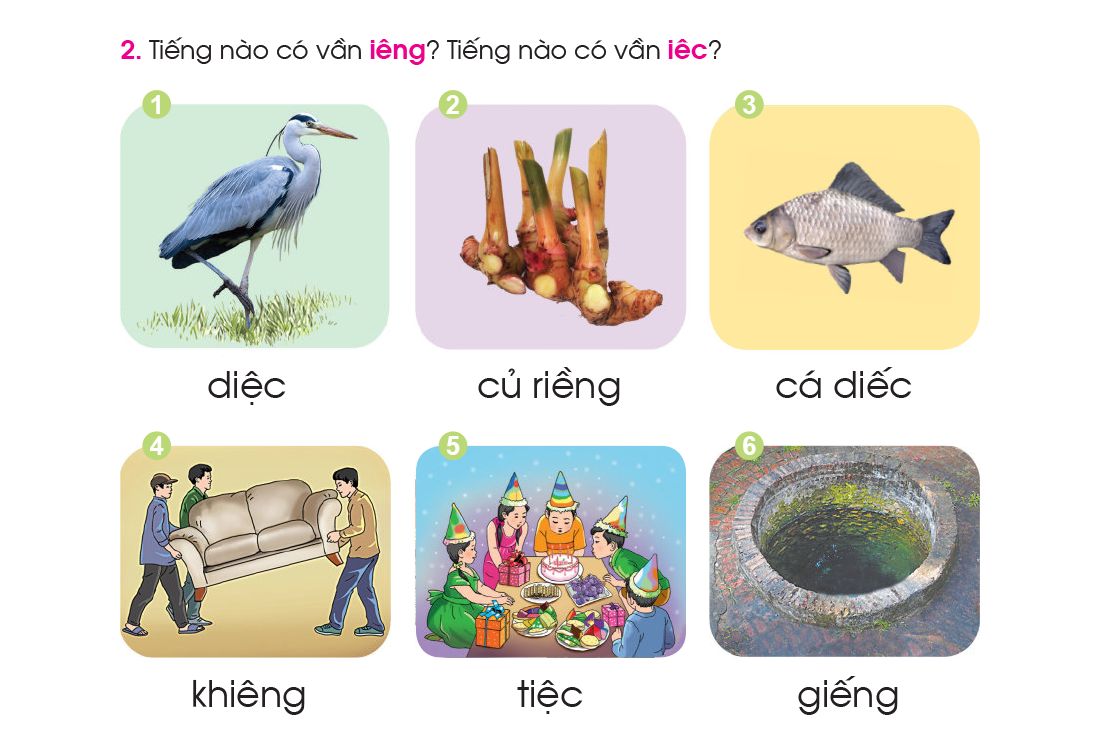 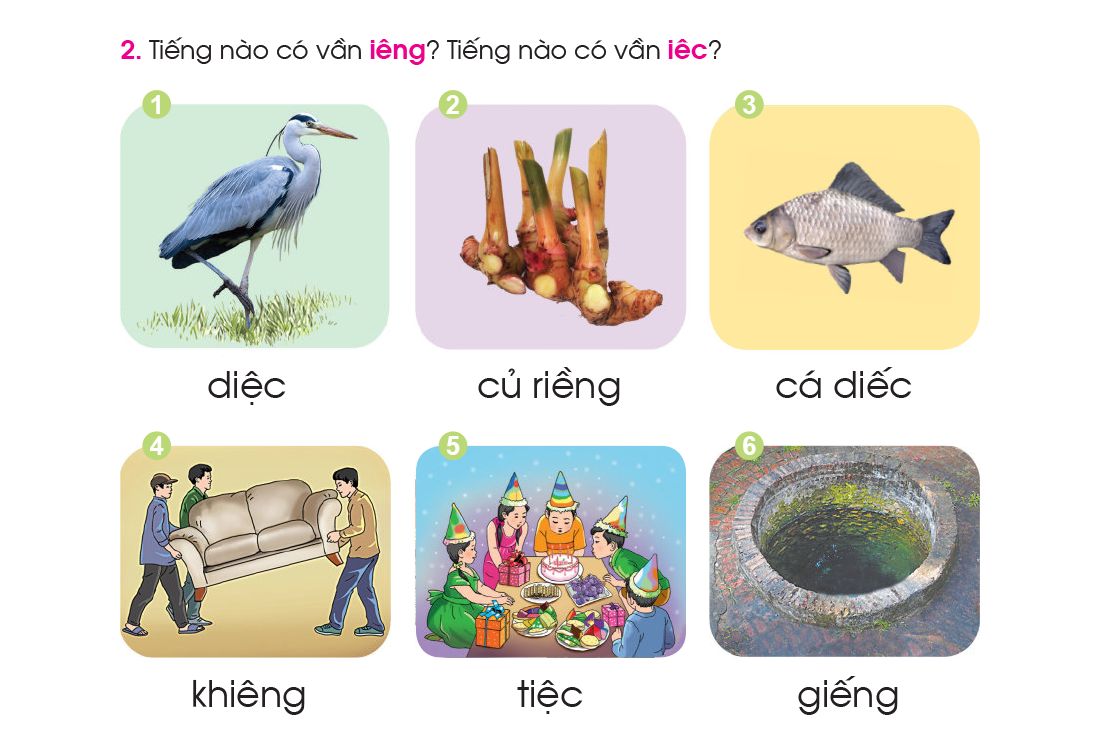 iêc
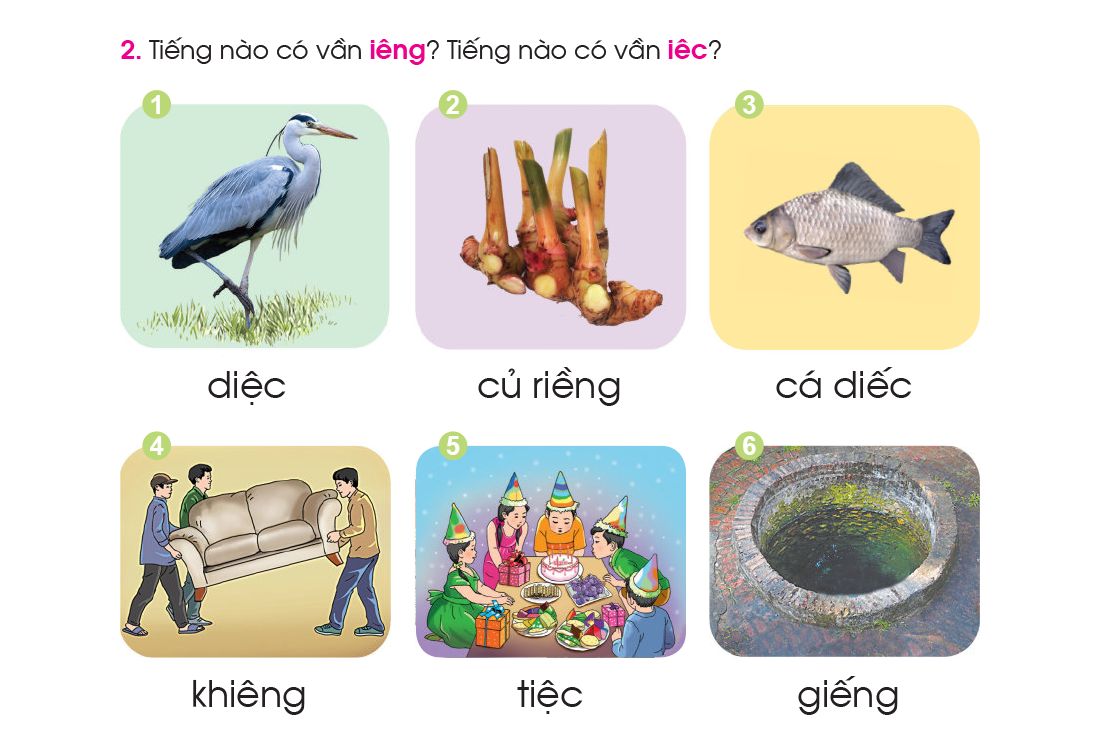 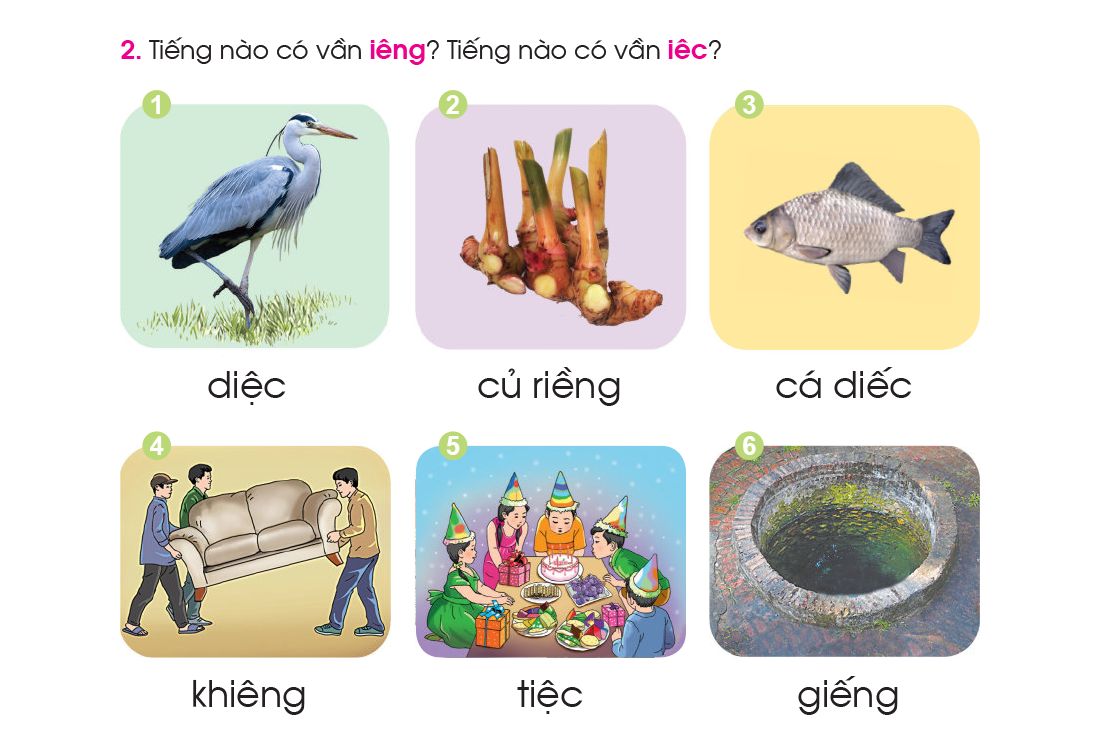 [Speaker Notes: Bấm vào hịnh ảnh để nối vầng]
MỞ RỘNG TIẾNG CÓ VẦN : iêng - iêc
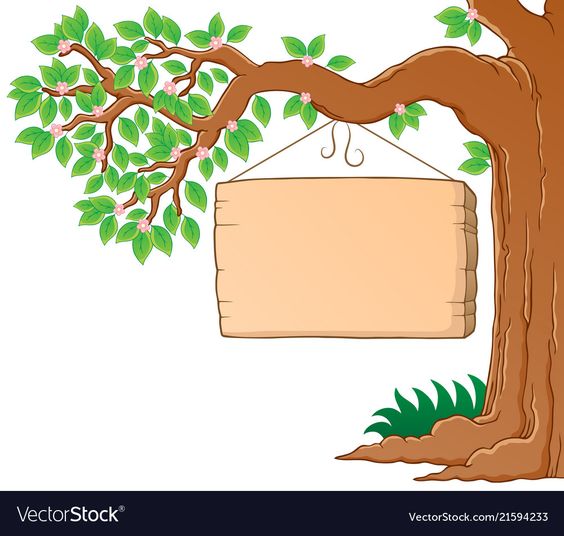 iêng:……...………………
iêc: ………..……………..
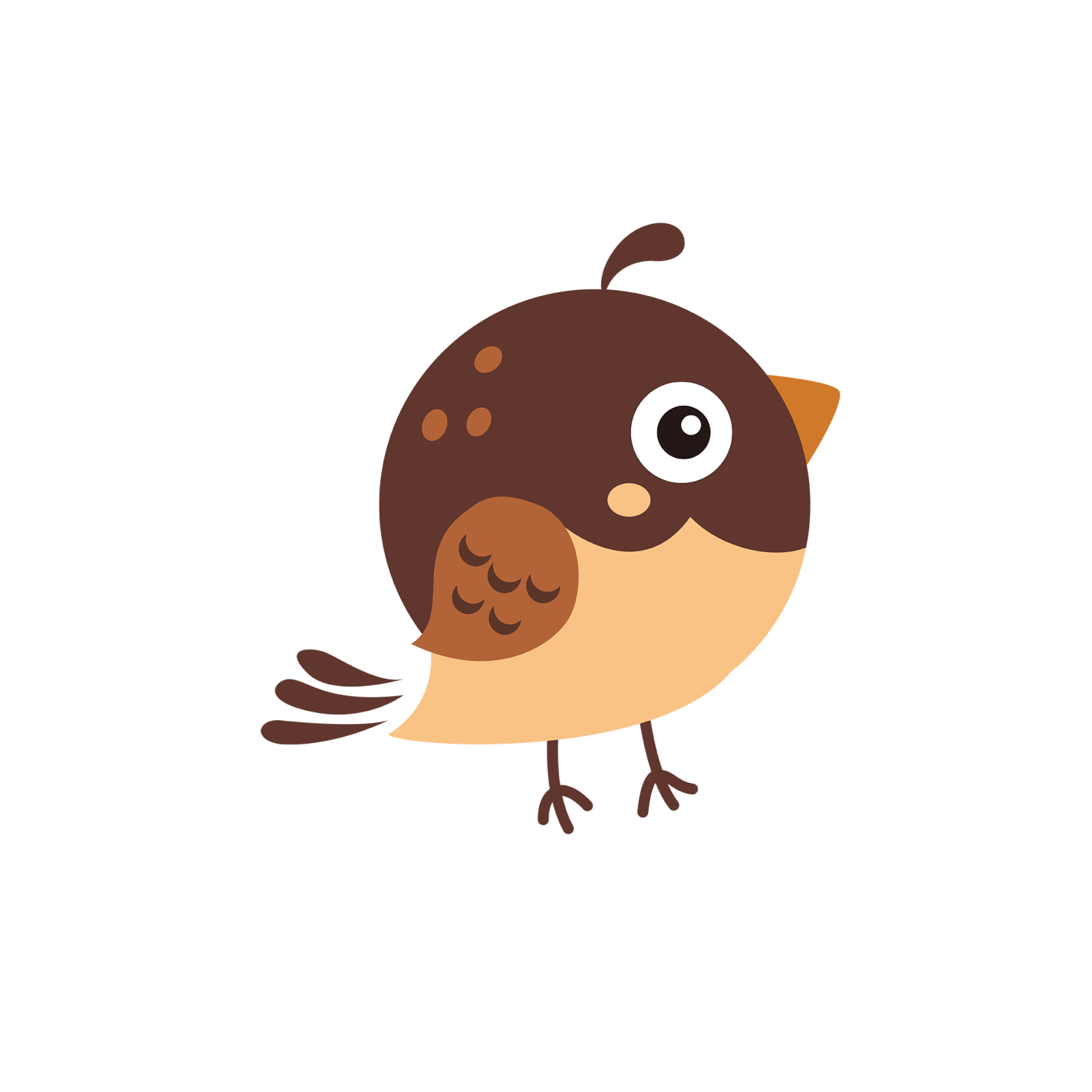 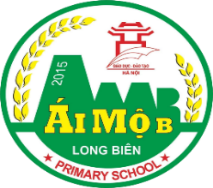 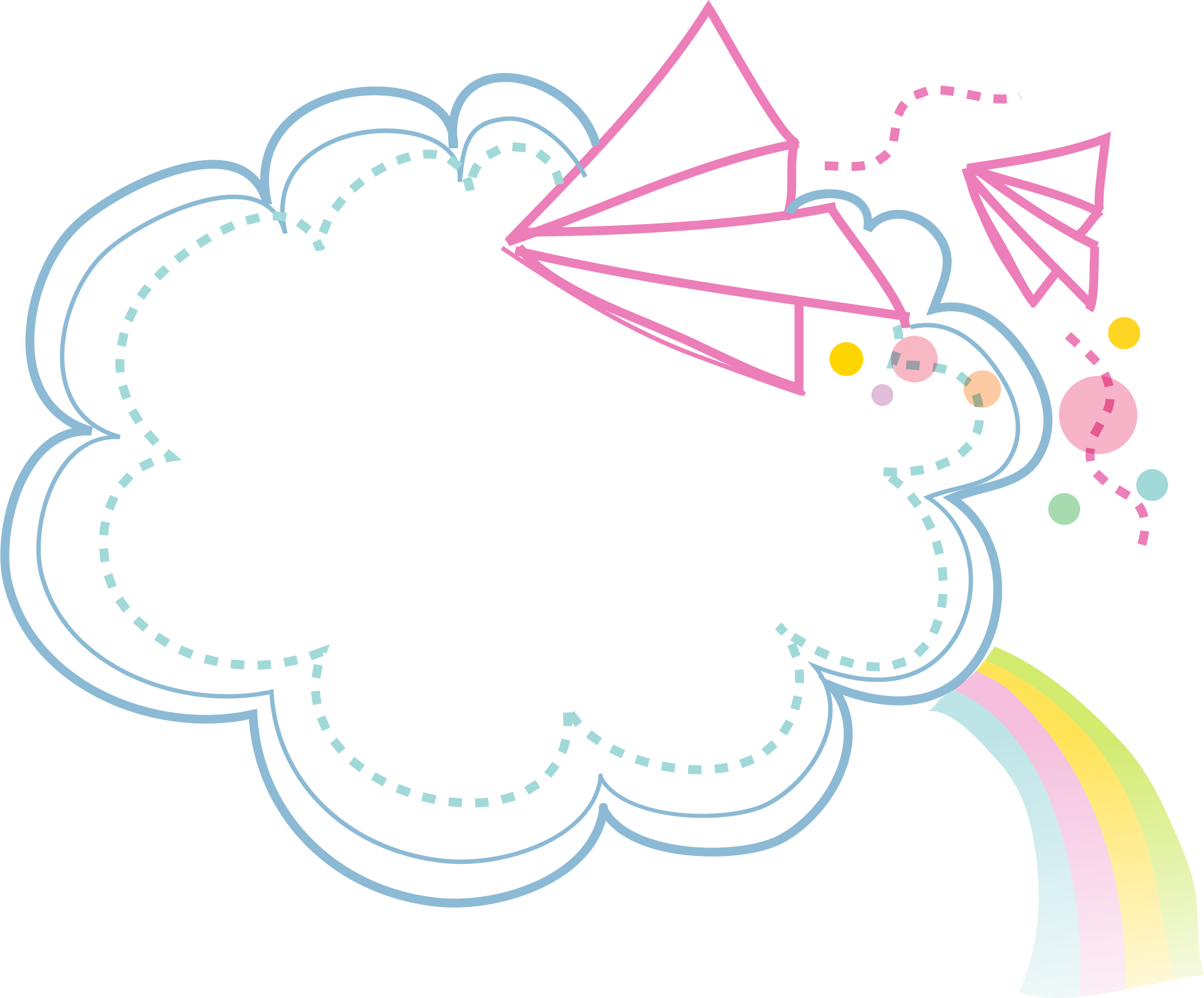 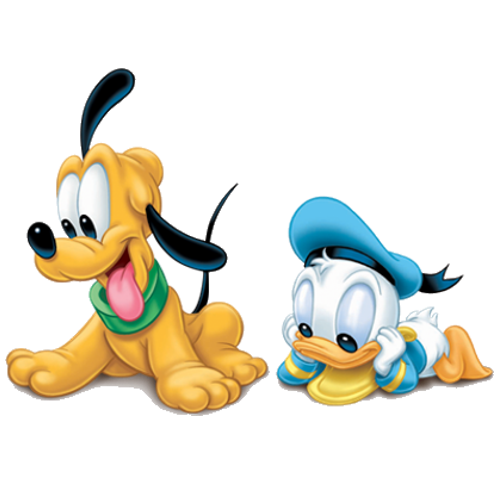 3. TẬP ĐỌC
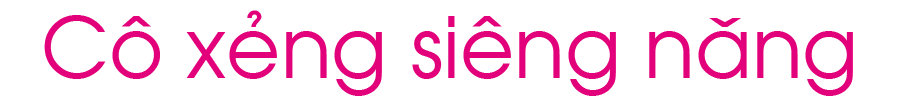 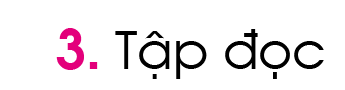 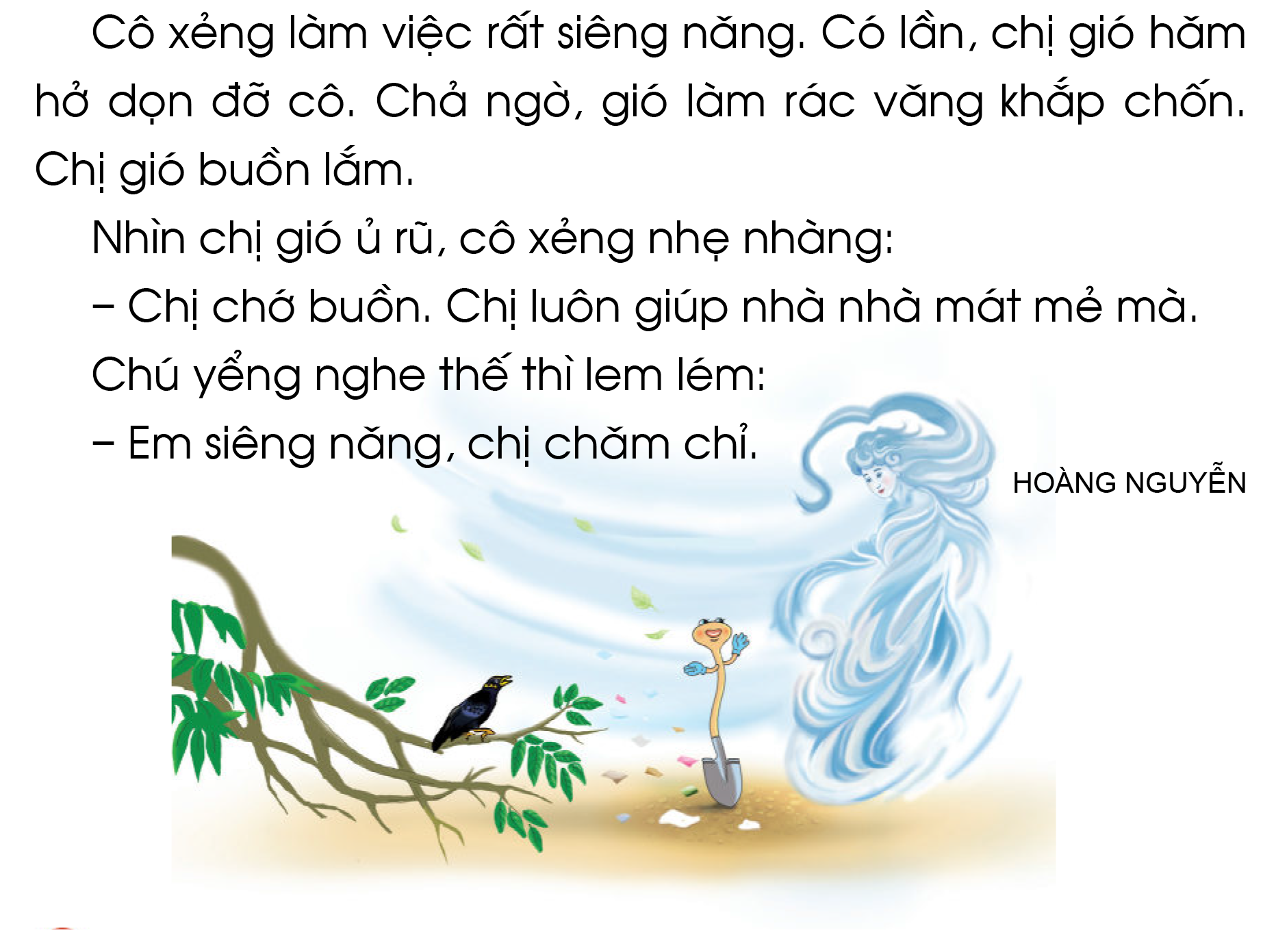 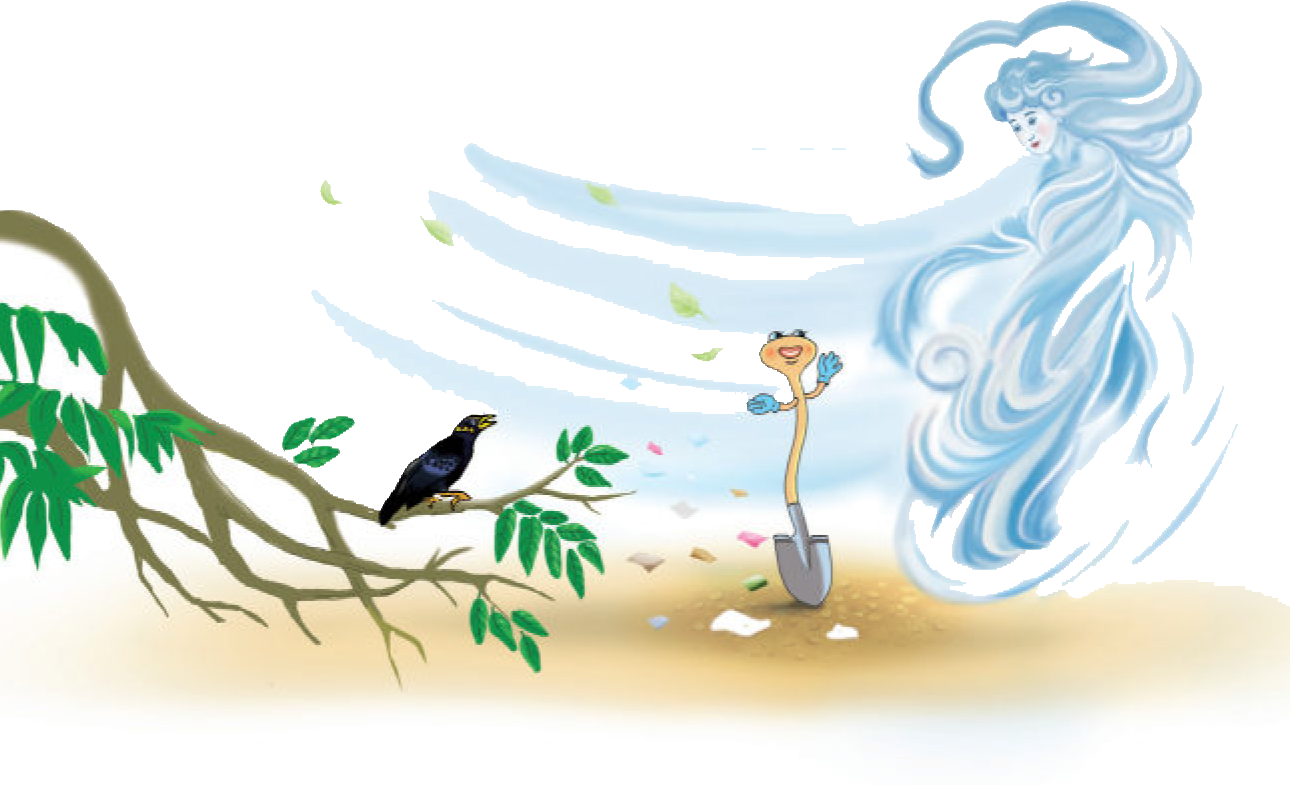 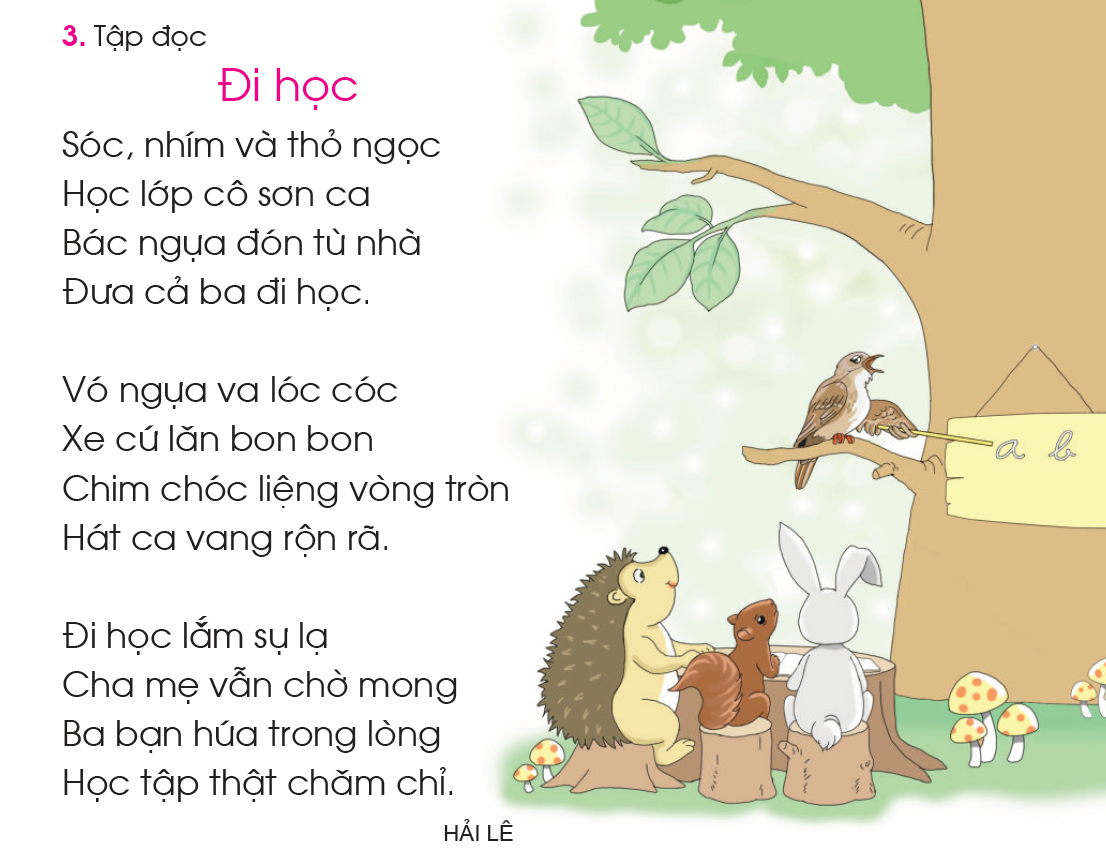 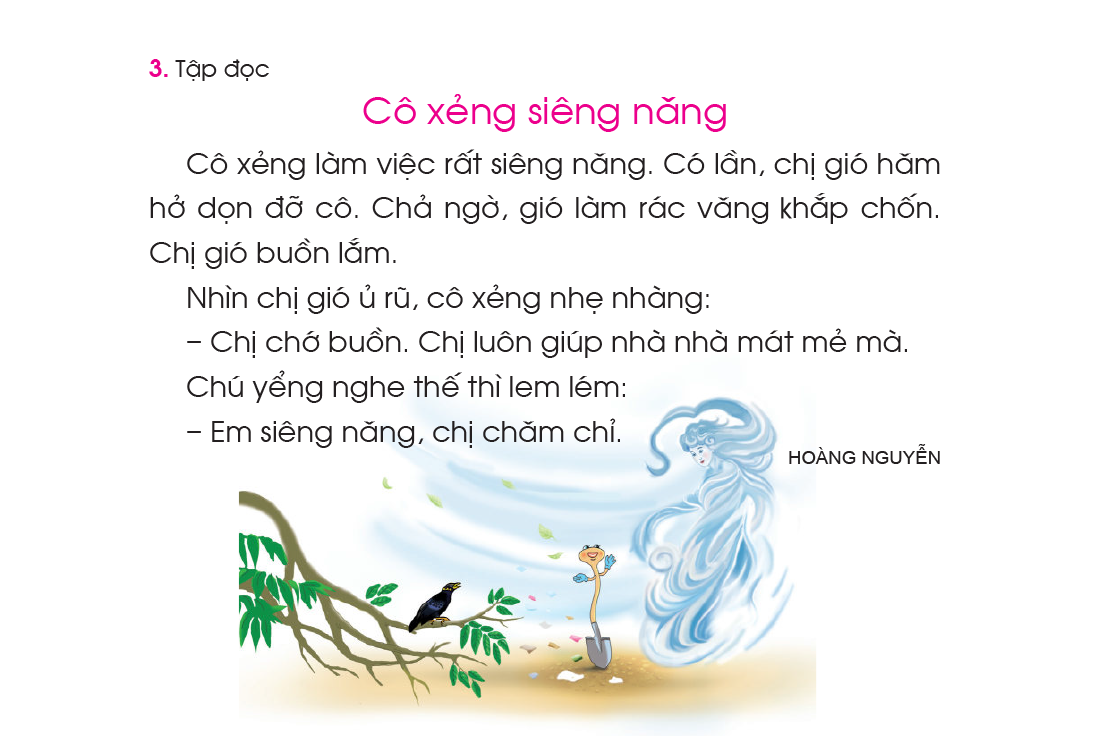 2
1
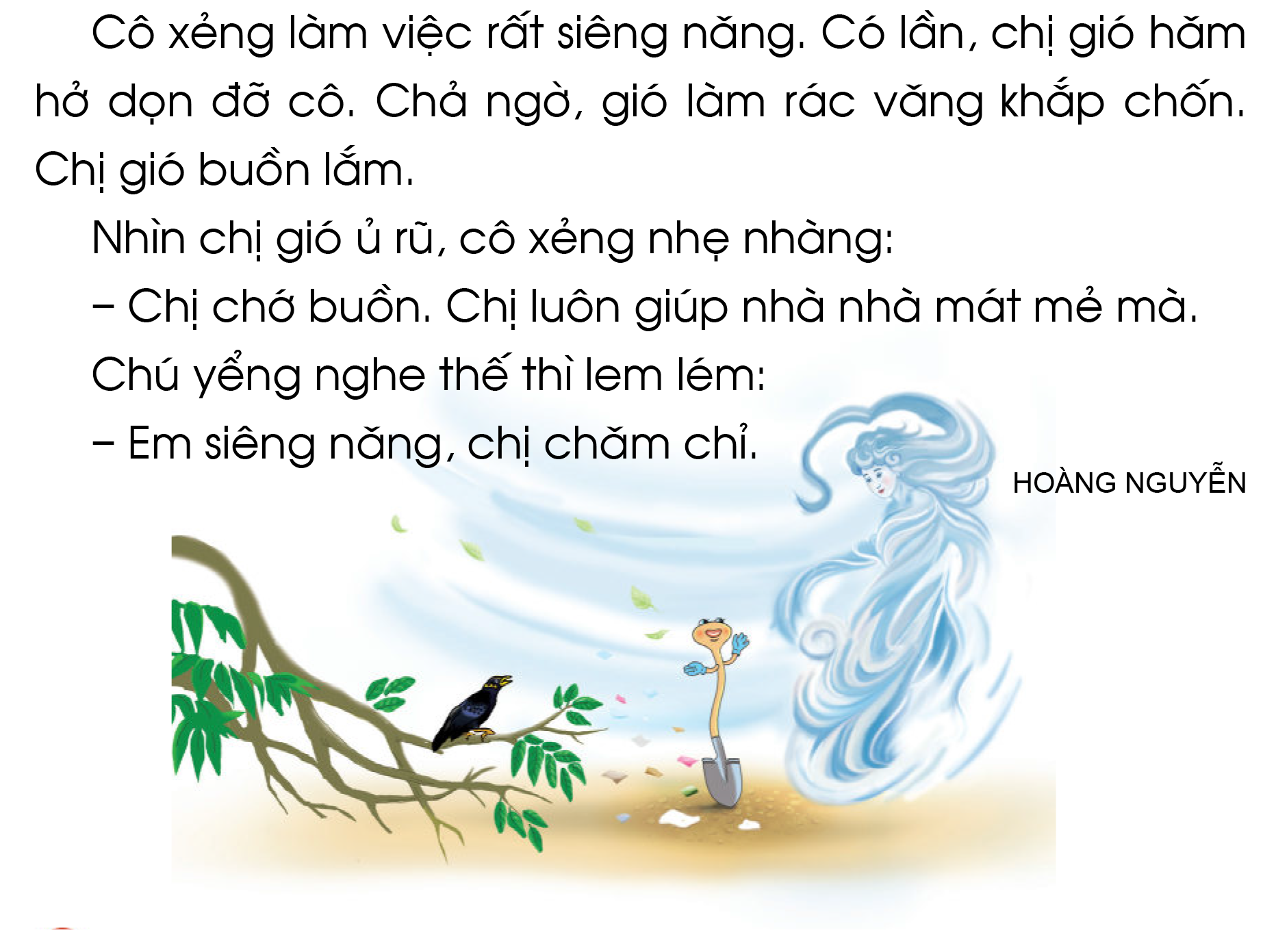 1
3
4
2
5
7
6
8
3
9
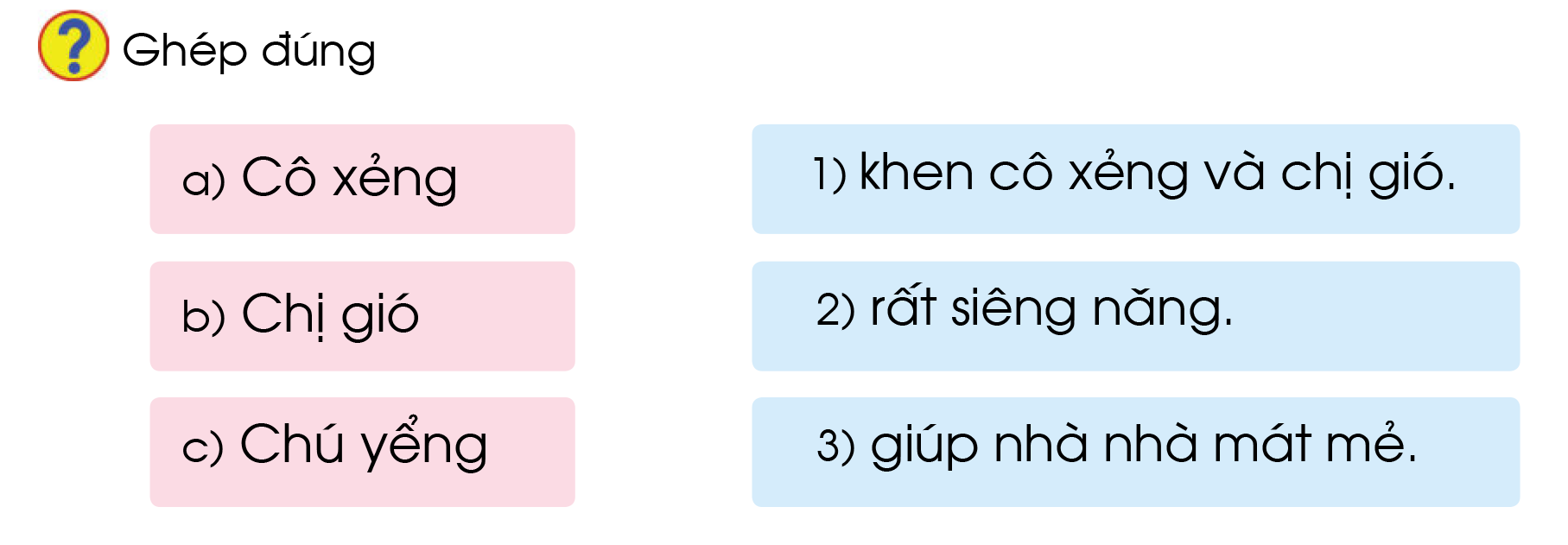 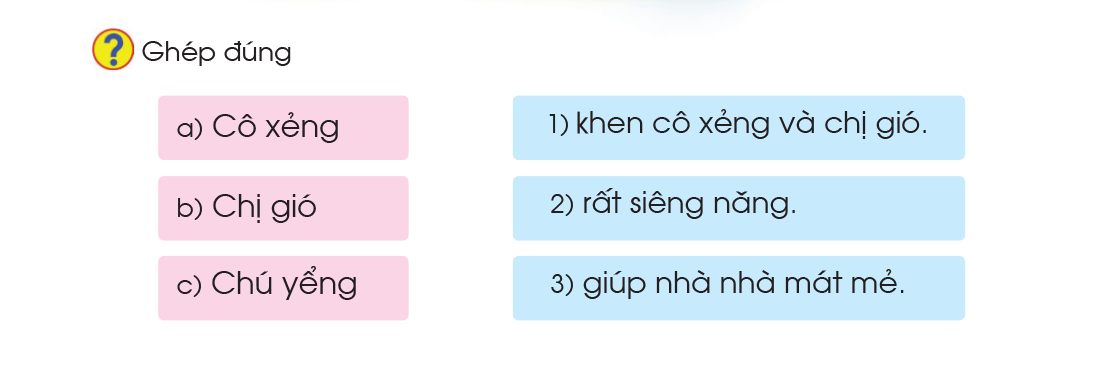 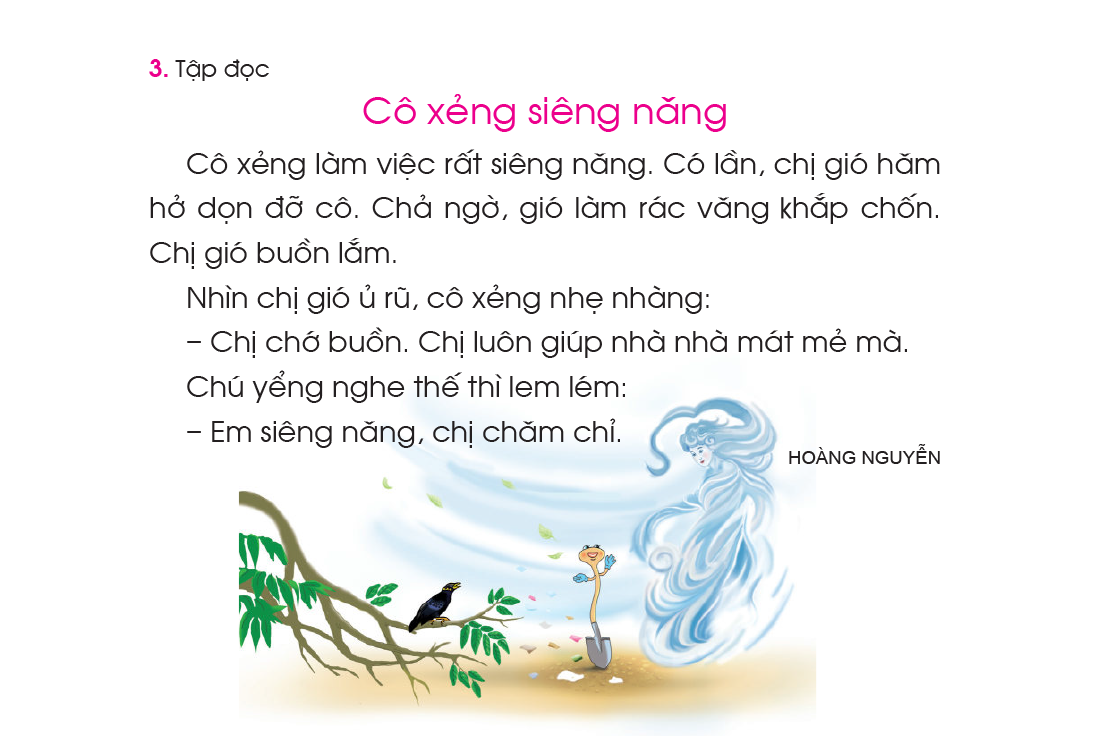 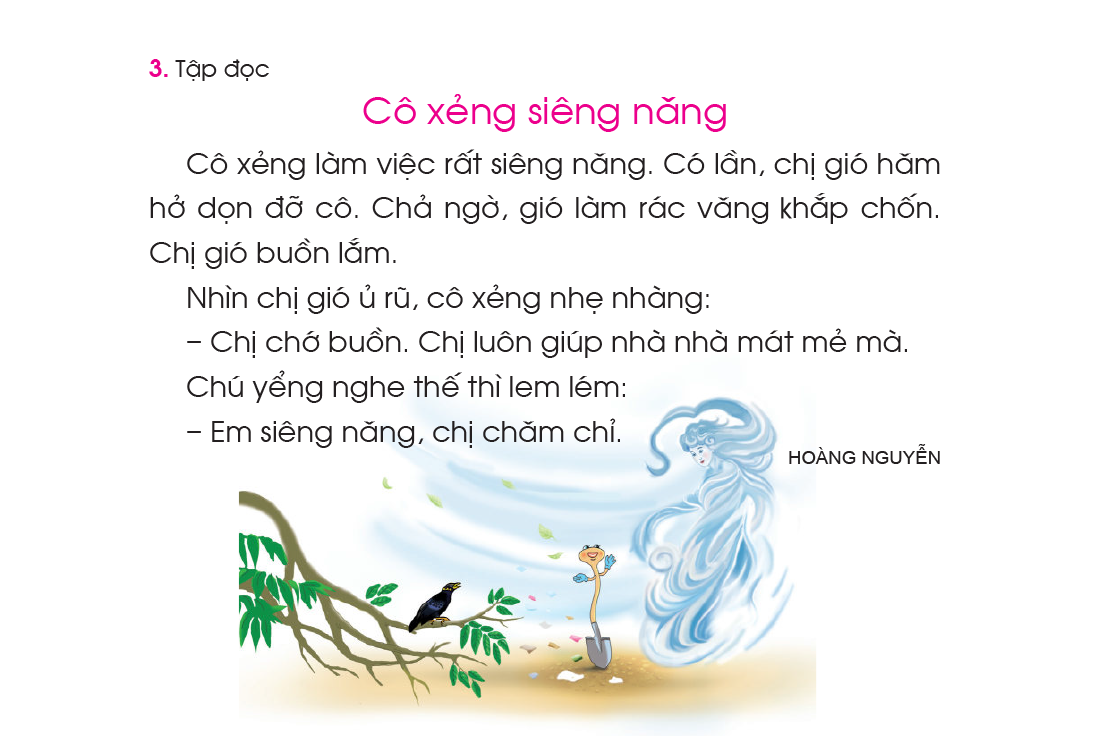 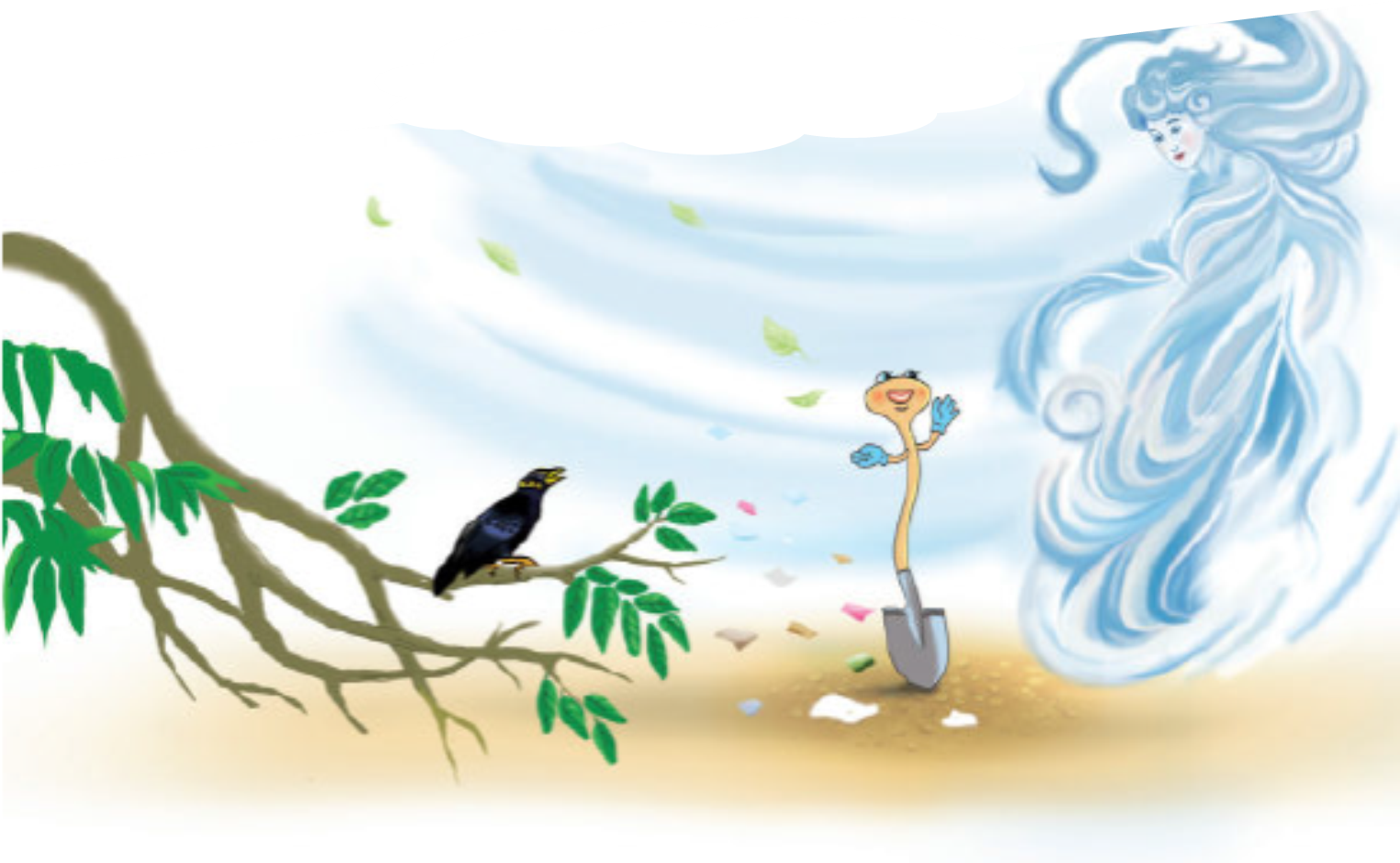 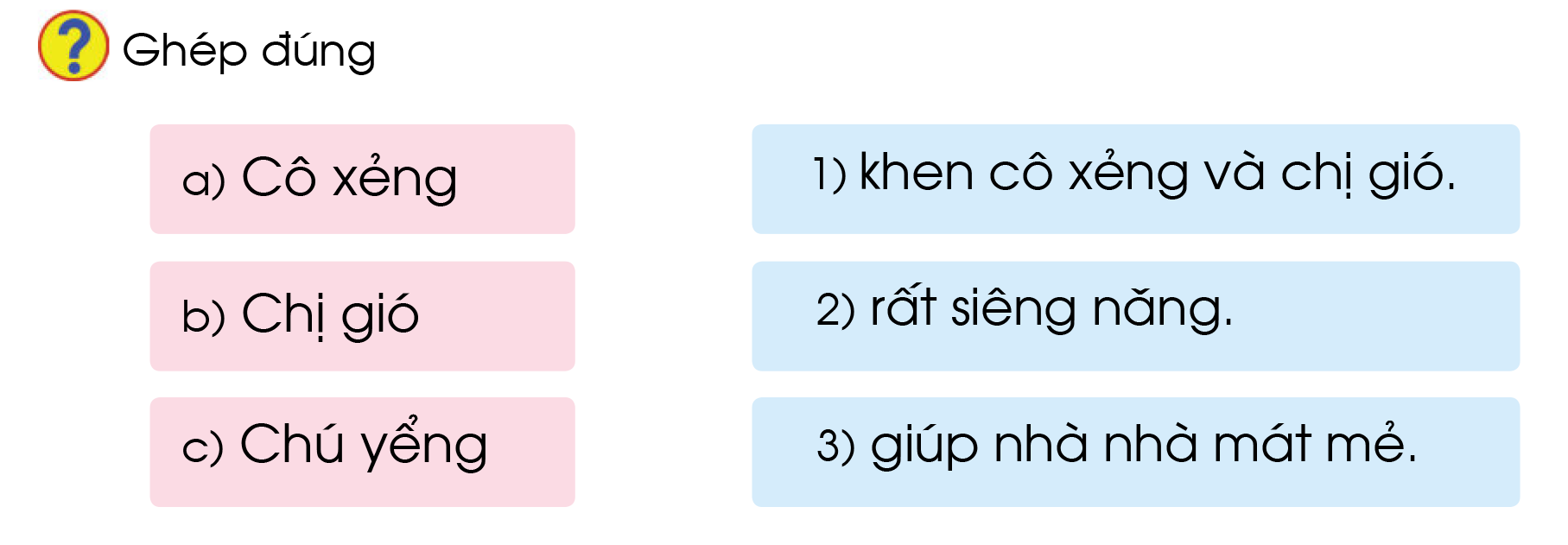 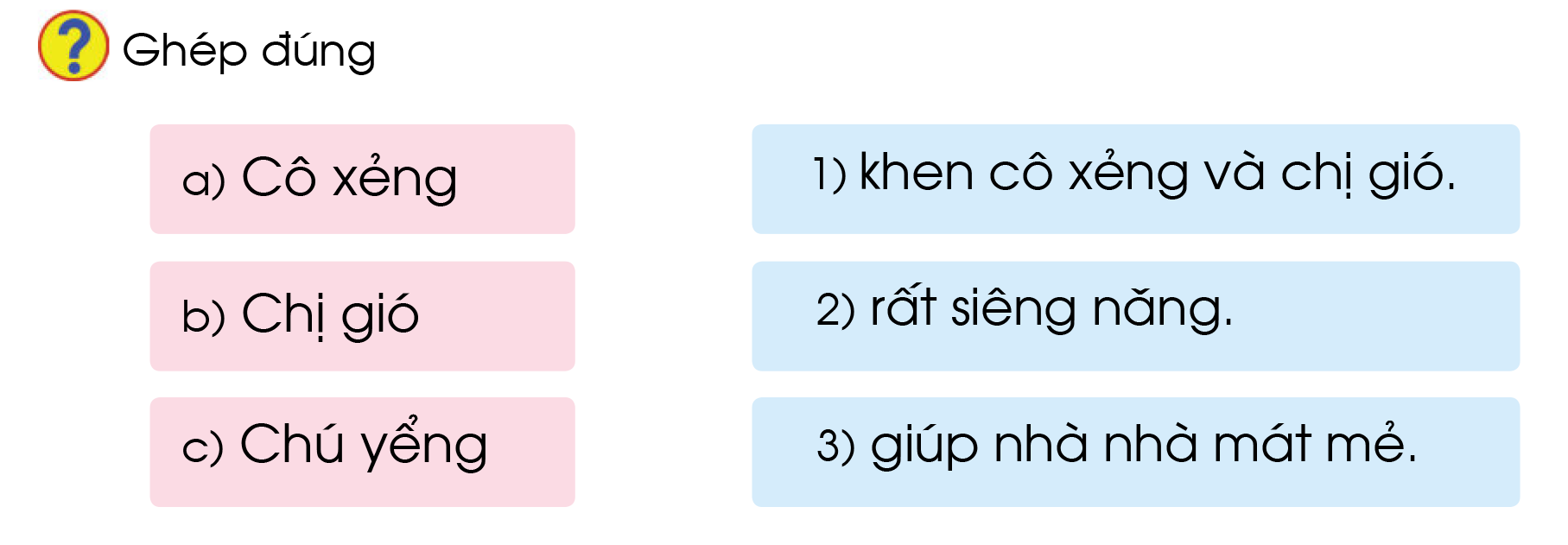 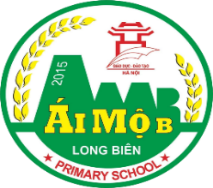 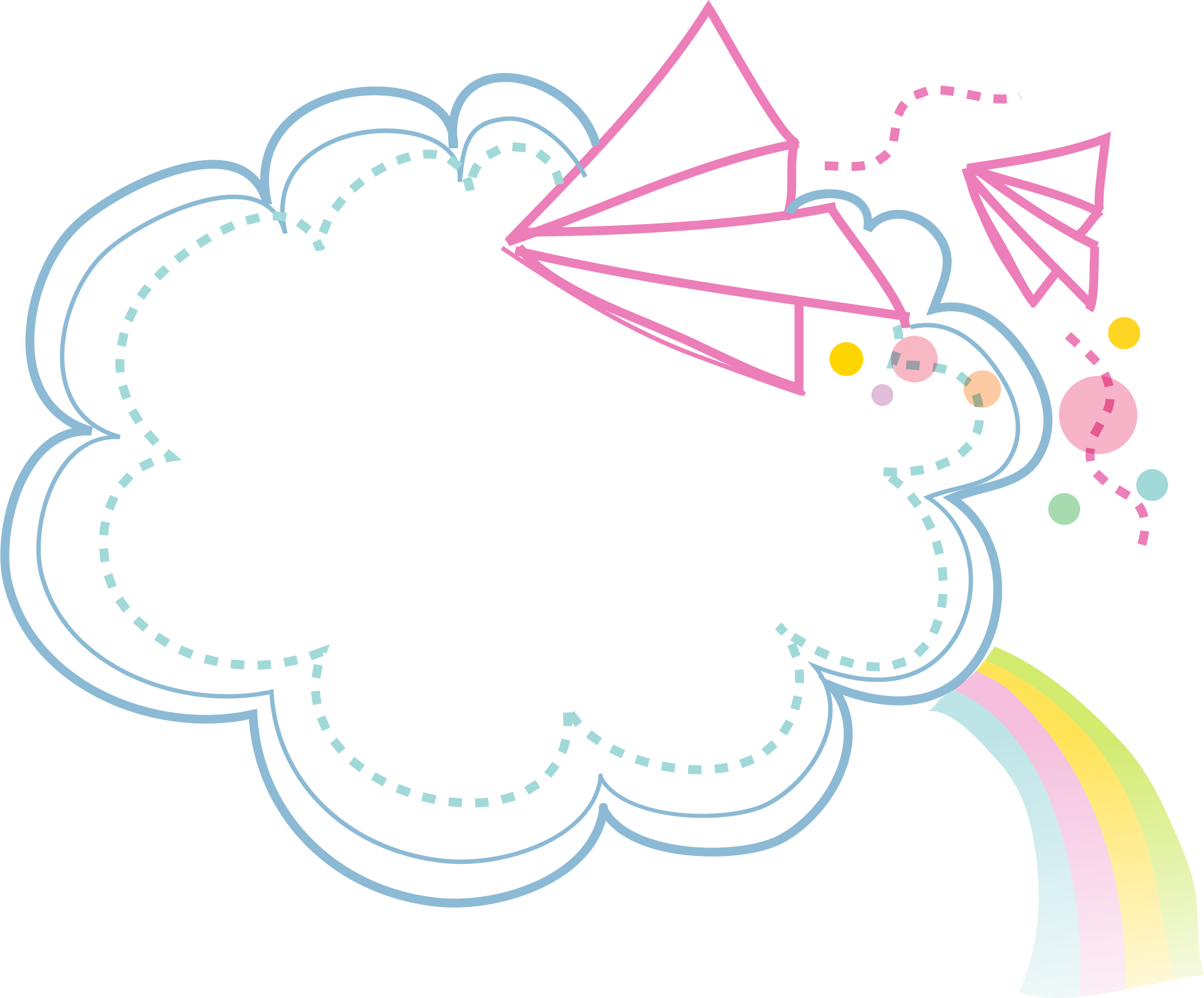 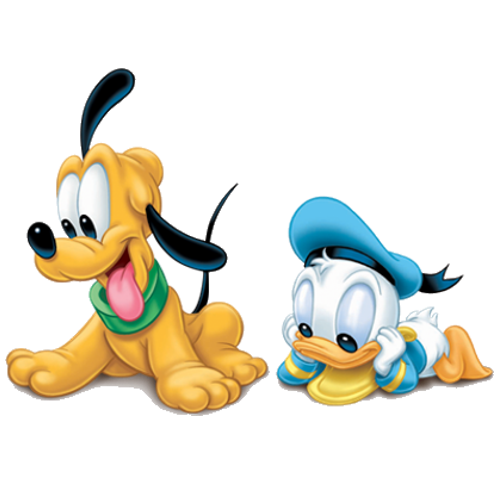 3. TẬP VIẾT
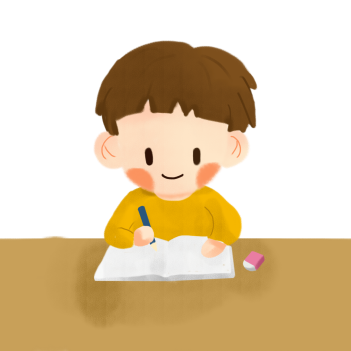 VIẾT BẢNG CON
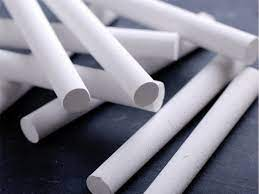 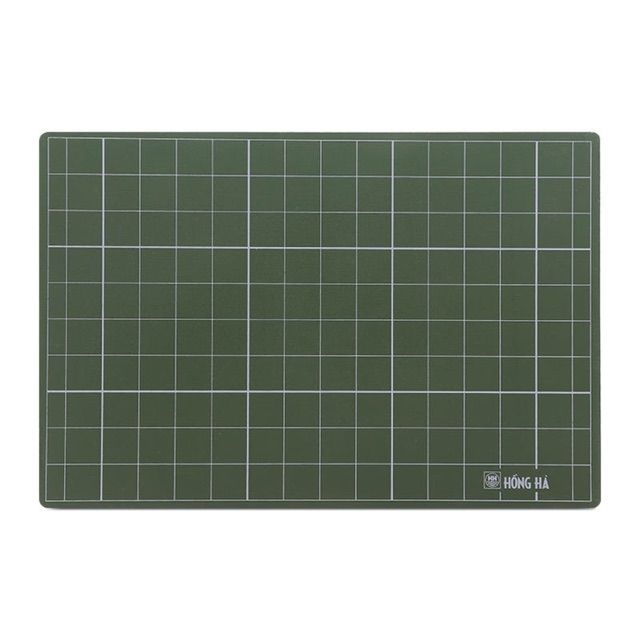 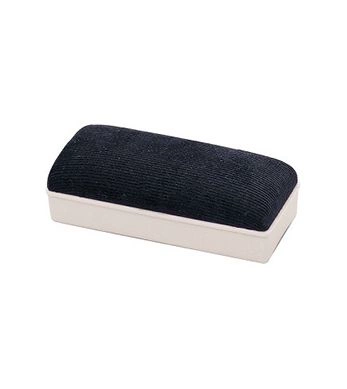 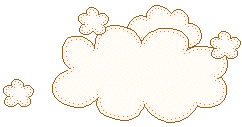 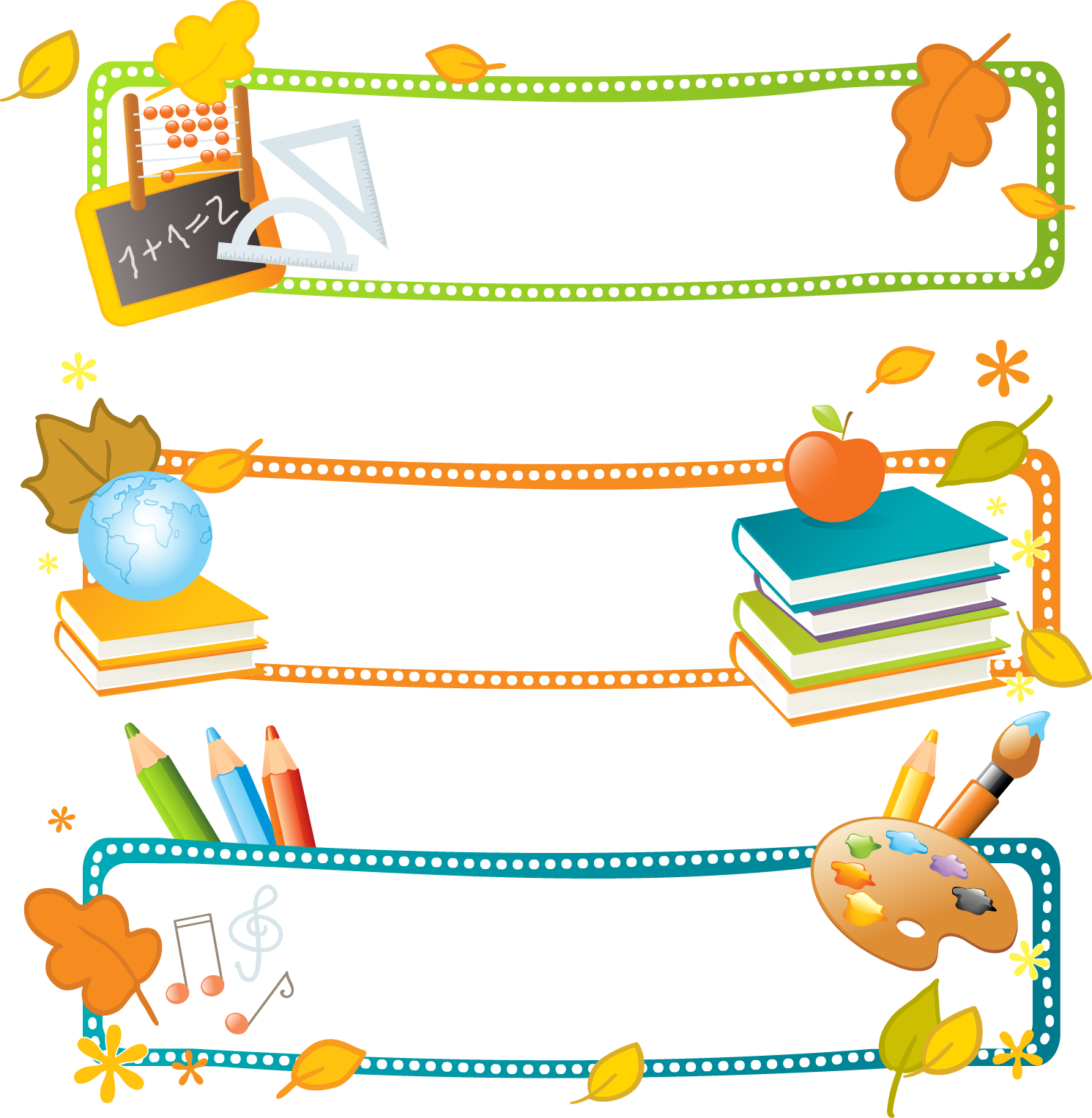 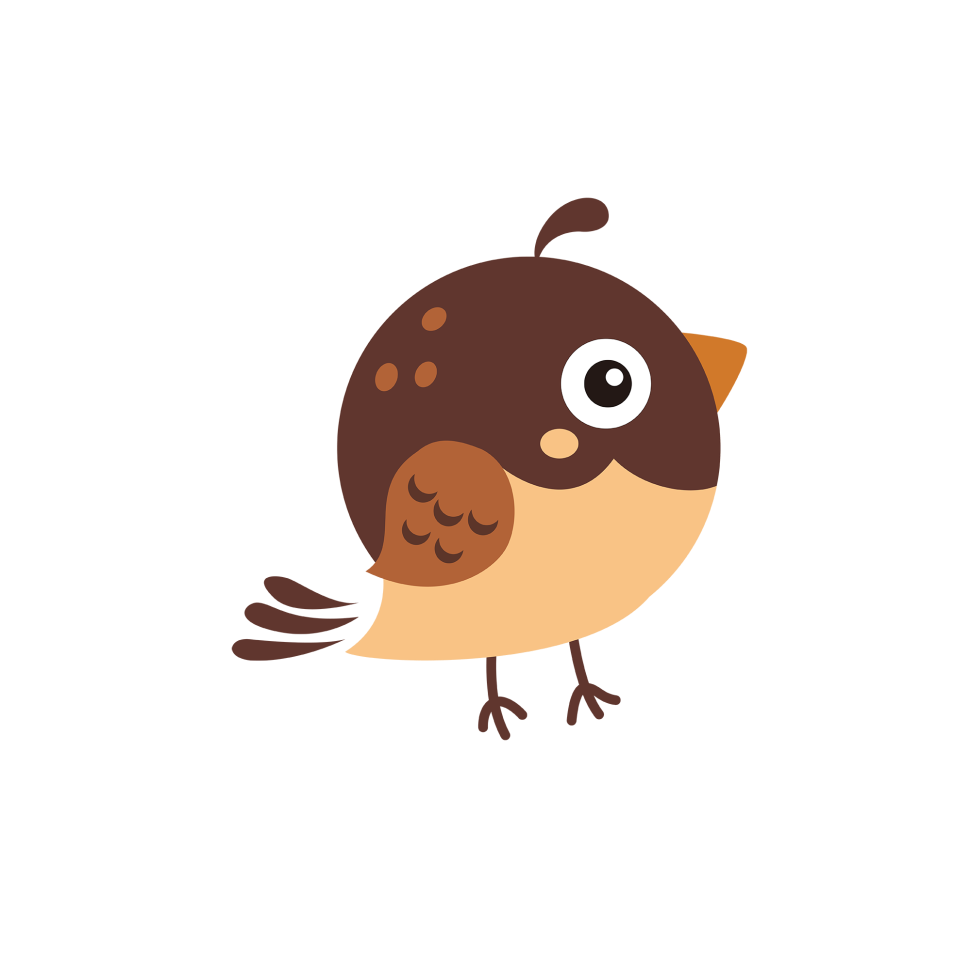